Window title
File
ZoomInit Tool
Show Editor
Hand Tool
Crop Tool
AreaZoom Tool
Zoom Tool
프로젝트 선택
+
프로젝트명
Text
OK
Cancel
Window title
File
ZoomInit Tool
Show Editor
Hand Tool
Crop Tool
AreaZoom Tool
Zoom Tool
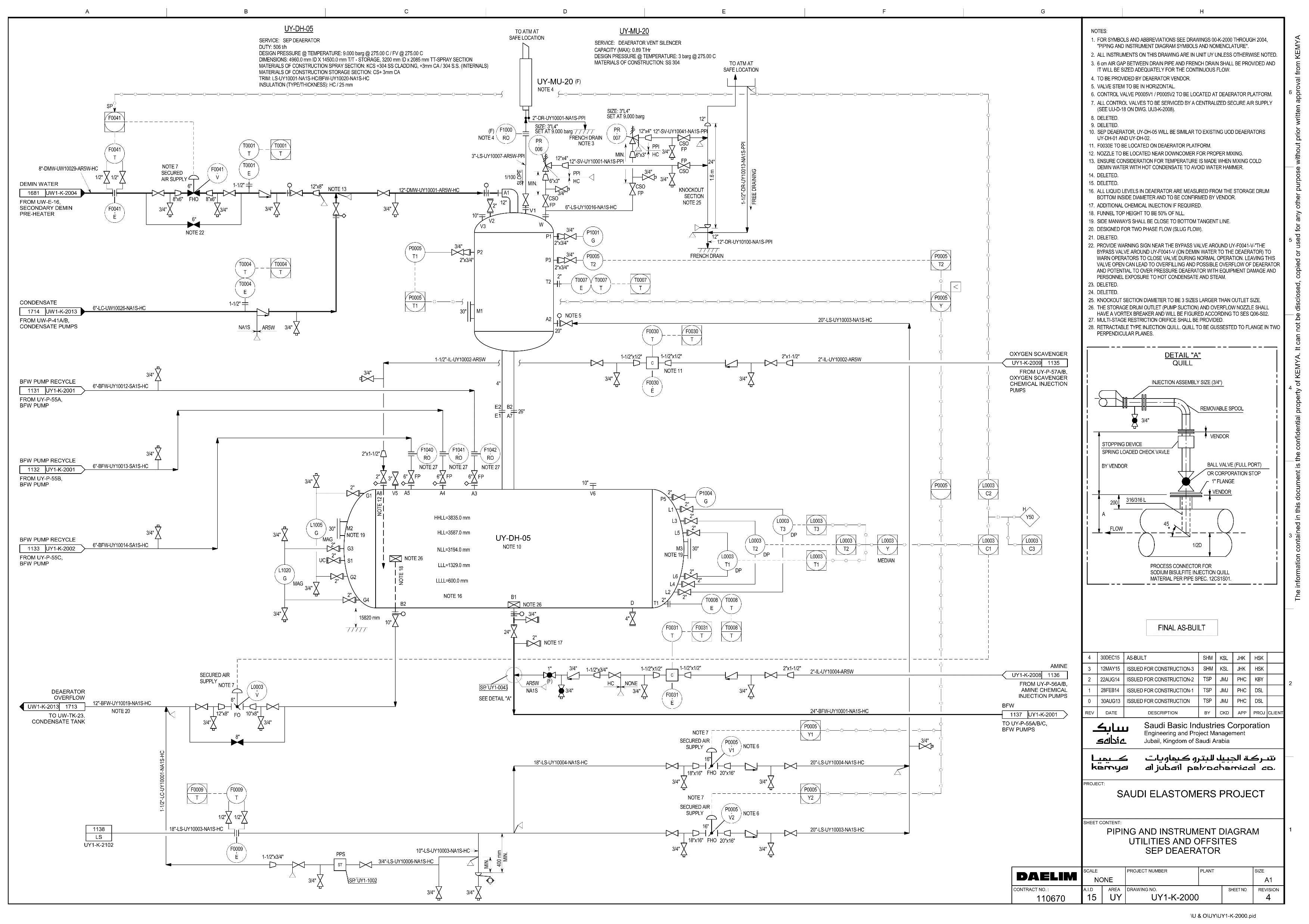 B01.png
png
svg
db
DTI.db
Window title
File
ZoomInit Tool
Show Editor
Hand Tool
Crop Tool
AreaZoom Tool
Zoom Tool
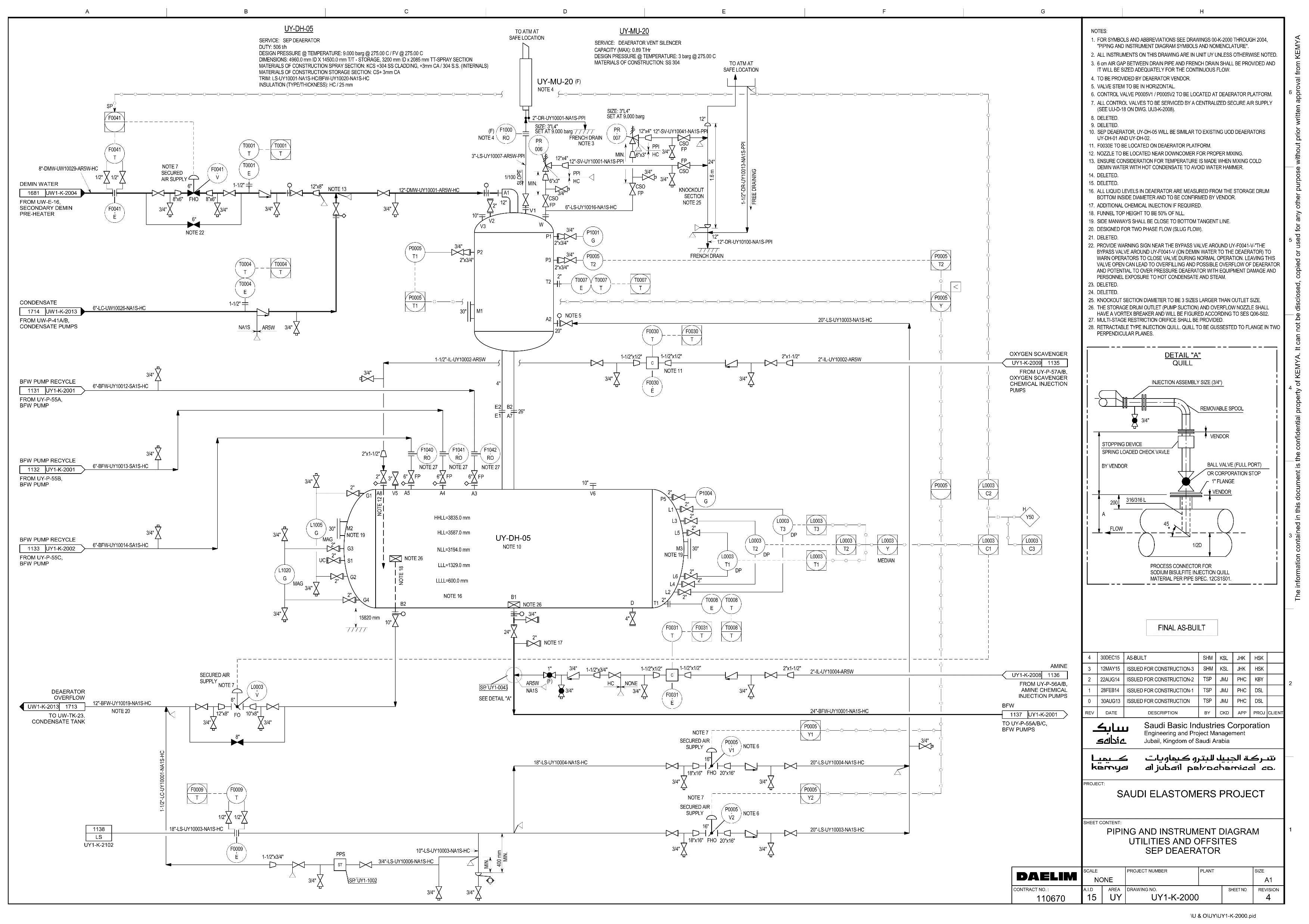 B01.png
File
Open
Save
Save as
Exit
png
svg
db
DTI.db
Window title
File
ZoomInit Tool
Show Editor
Hand Tool
Crop Tool
AreaZoom Tool
Zoom Tool
심볼 편집
Hand
Pen
Eraser
Area Eraser
Zoom
ZoomInit
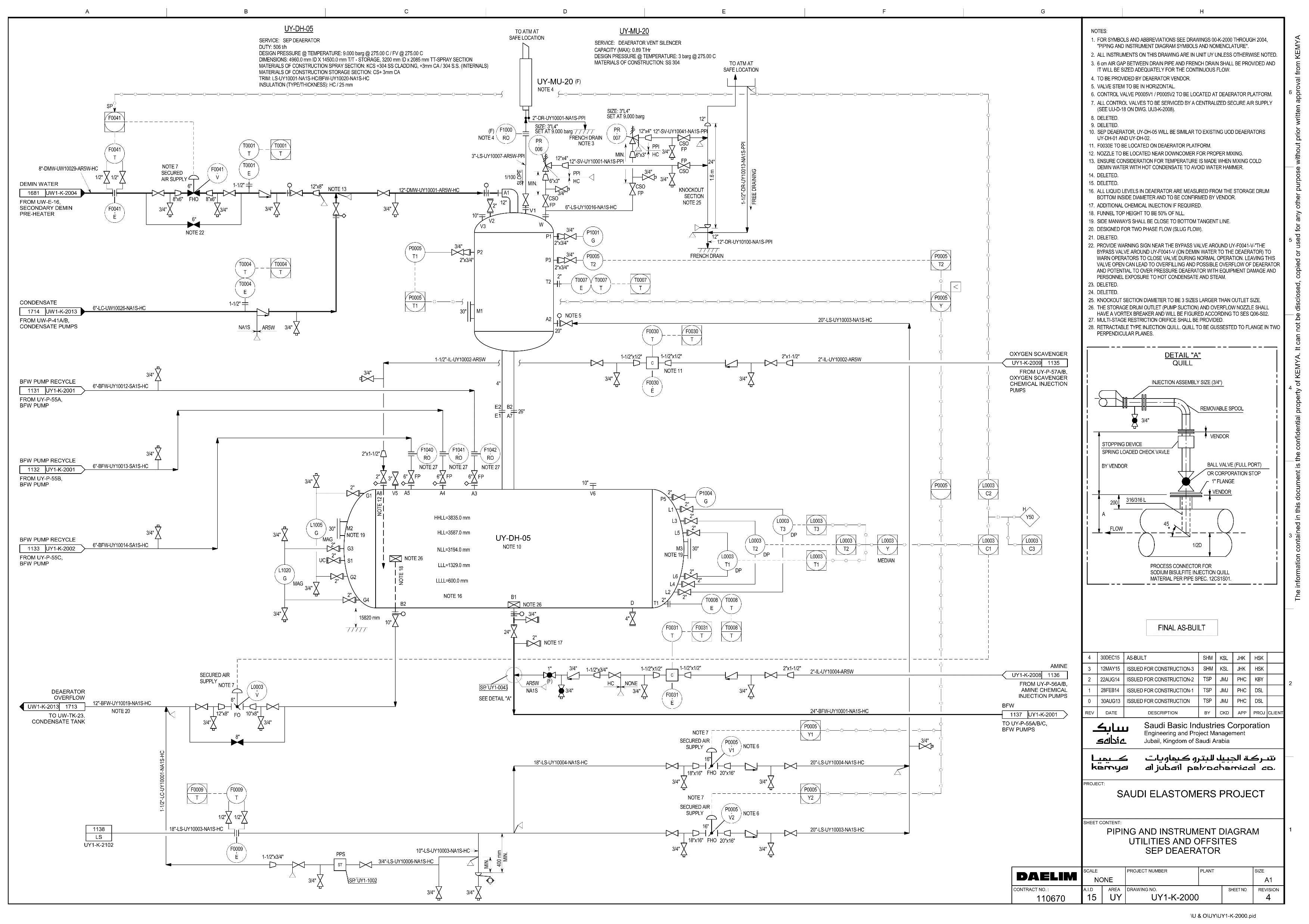 D:/DTI_PID/res/db/DTI.db
대상 DB
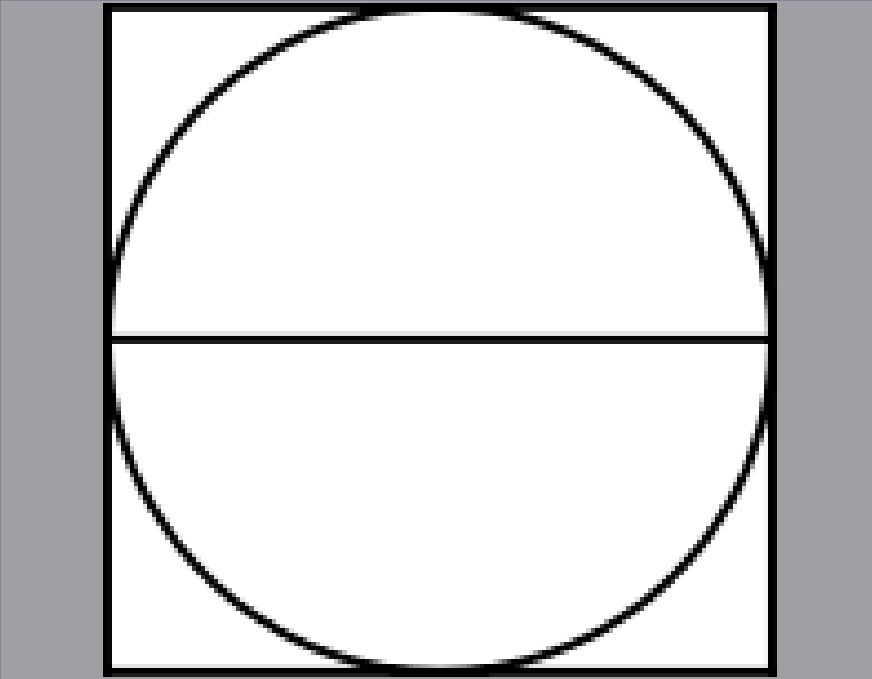 201
ID
INSTRUMENTATION
NAME
SYSTEM FUNCTIONS
CLASS
D C S
TYPE
DCS FUNC ACCESS IN PRIME L…
ITEM
원본(0)
사용 안 함(0)
text
1
1
res/Symbols/UY1-2000/B01.png
PATH
0.65
임계값
검출소스
원본(0)
텍스트 제거 도면(1)
20
최소 특징점
검출 소스
검출시 회전수 : 1~4
D:\DTI_PID\res\db\DTI.db
검출시 회전수
사용안함(0)
OCR 옵션
OCR 옵션
사용 안 함(0)
일반 심볼(1)
INSTRUMENTATION(2)
취소
저장
Window title
File
ZoomInit Tool
Show Editor
Hand Tool
Crop Tool
AreaZoom Tool
Zoom Tool
심볼 편집
Hand
Pen
Eraser
Area Eraser
Zoom
ZoomInit
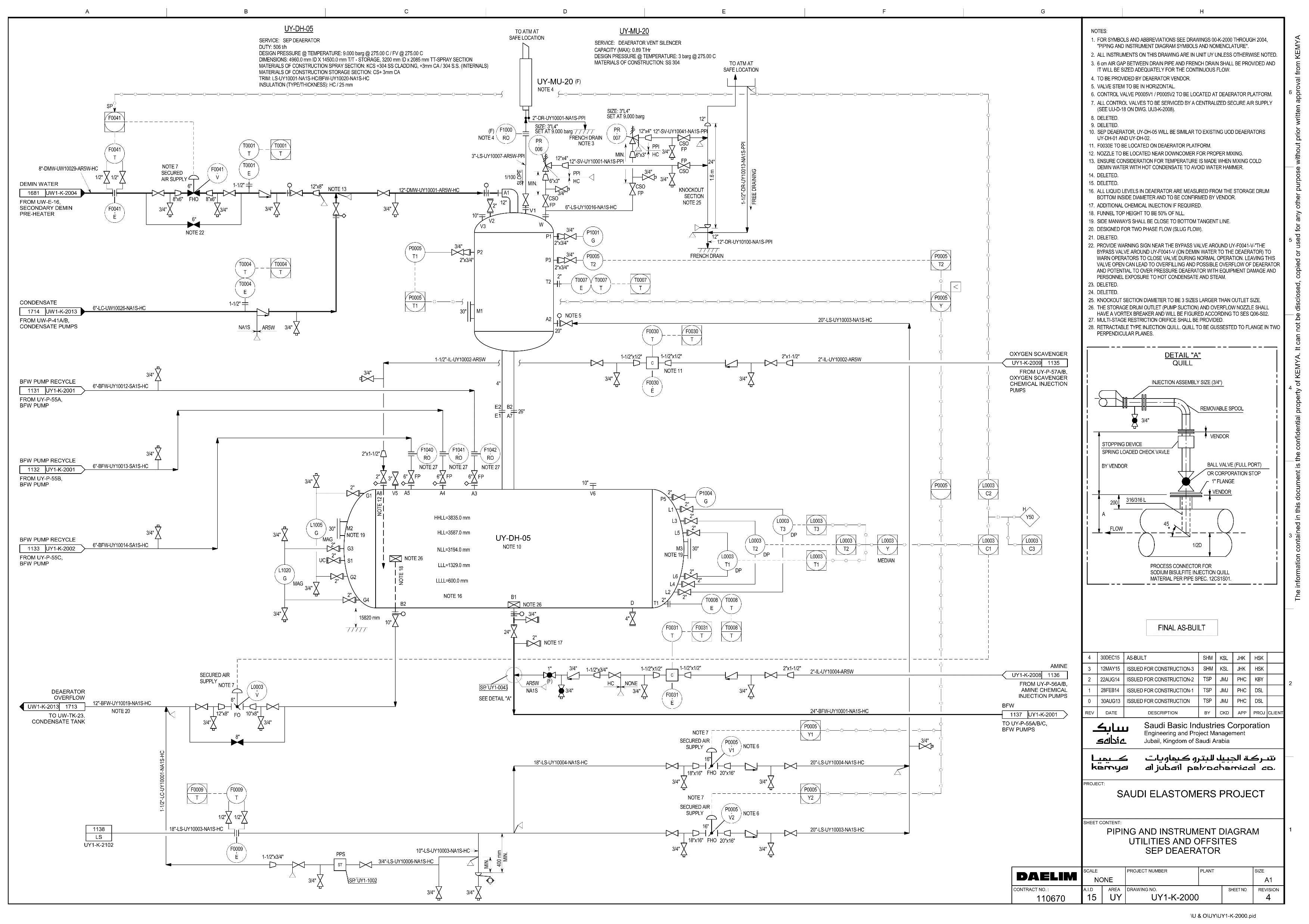 D C S
TYPE
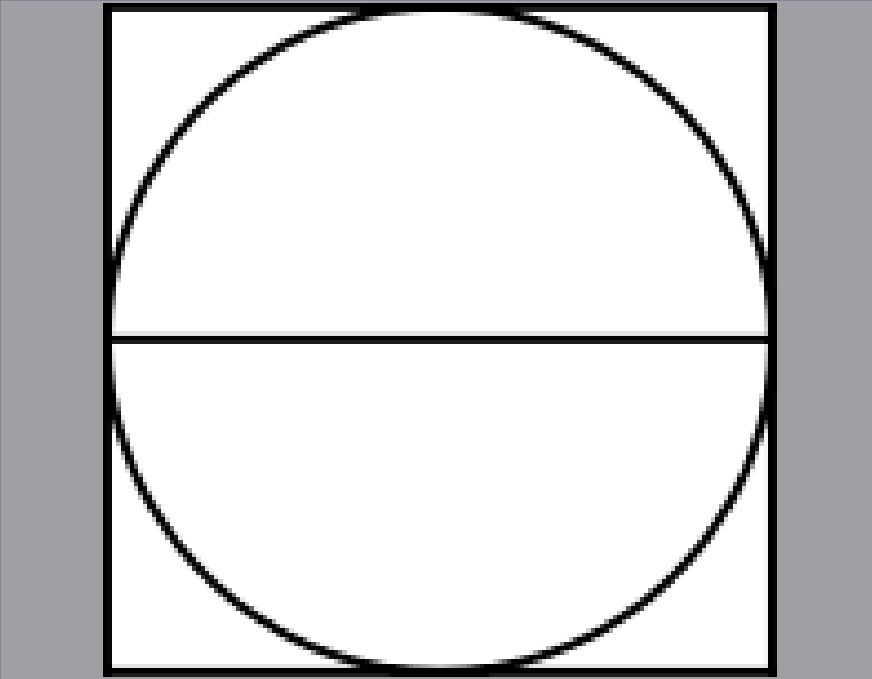 DCS FUNC ACCESS IN PRIME L…
ITEM
res/Symbols/UY1-2000/B01.png
PATH
0.65
임계값
20
최소 특징점
검출 소스
원본(0)
사용 안 함(0)
text
1
1
D:\DTI_PID\res\db\DTI.db
검출시 회전수
사용안함(0)
OCR 옵션
DCS FUNC ACCESS IN PRIME L…
기초 심볼
없음
부가 심볼
(-, -)
추가
D:\DTI_PID\res\db\DTI.db
Origin Point
(-, -)
사용안함(0)
Connection P
추가
취소
저장
Window title
File
ZoomInit Tool
Show Editor
Hand Tool
Crop Tool
AreaZoom Tool
Zoom Tool
심볼 편집
Title
Hand
Pen
Eraser
Area Eraser
Zoom
ZoomInit
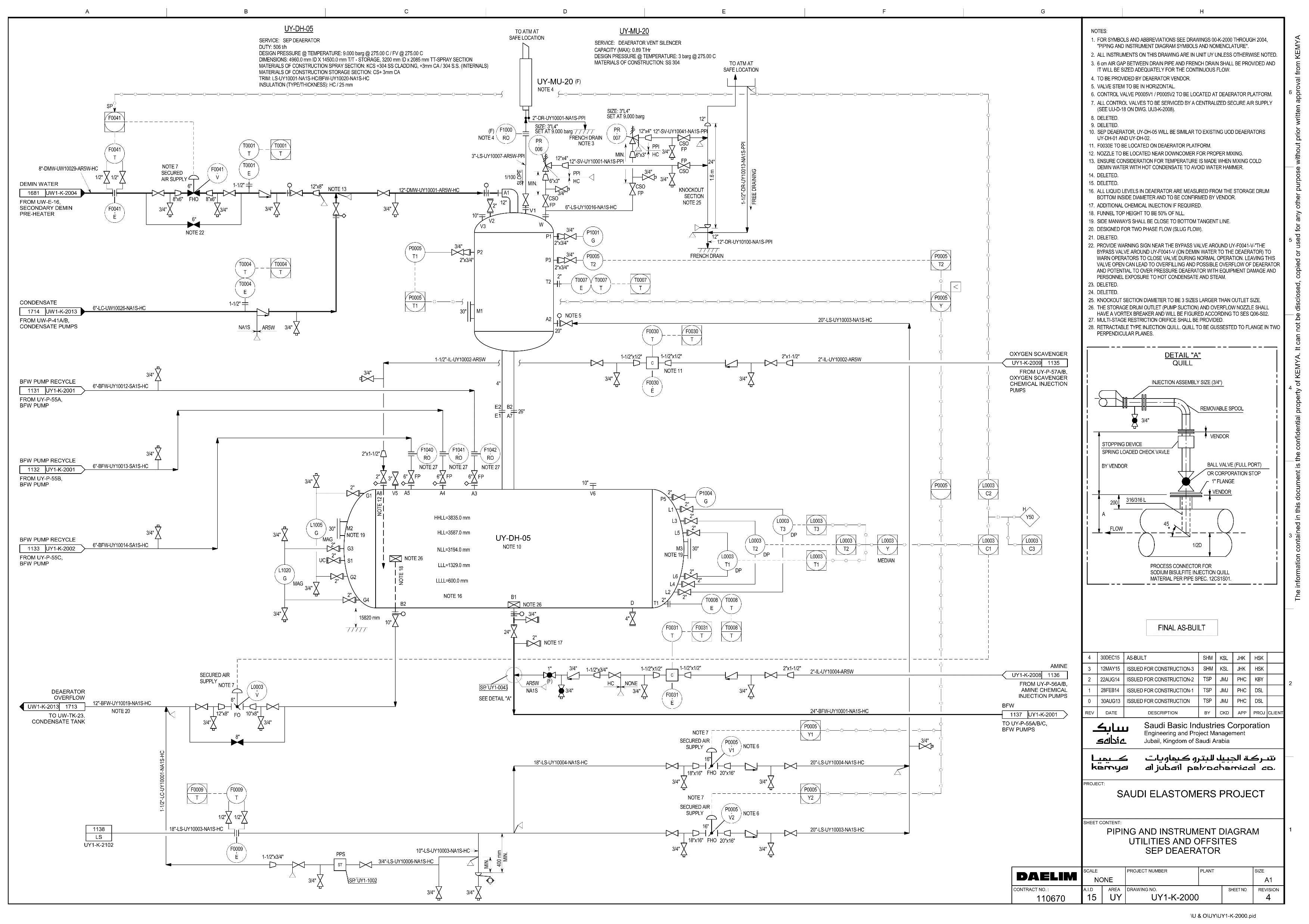 D C S
TYPE
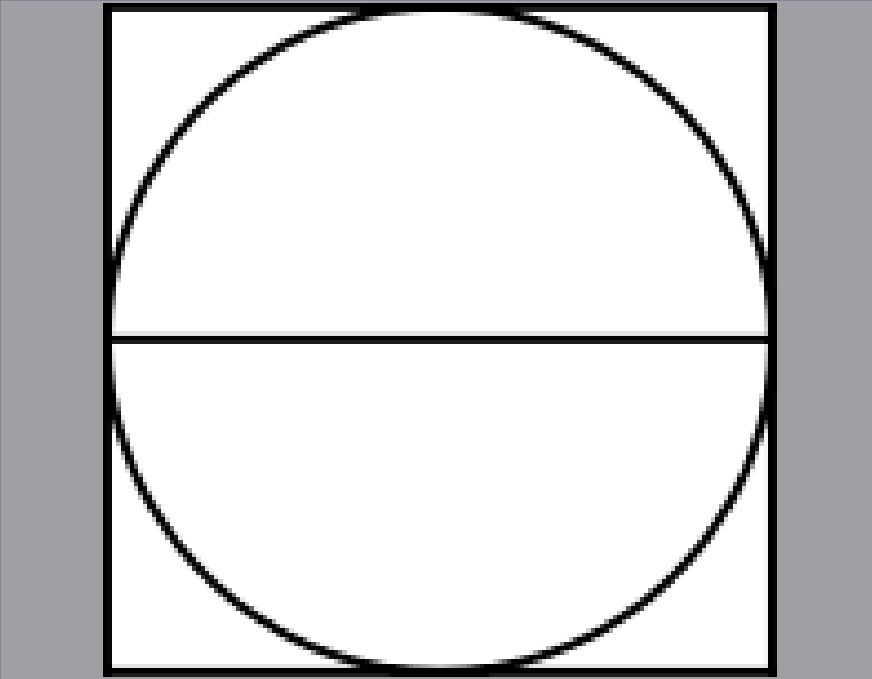 DCS FUNC ACCESS IN PRIME L…
ITEM
res/Symbols/UY1-2000/B01.png
PATH
0.65
임계값
20
최소 특징점
검출 소스
저장되었습니다.
!
원본(0)
사용 안 함(0)
text
1
1
D:\DTI_PID\res\db\DTI.db
검출시 회전수
OK
사용안함(0)
OCR 옵션
DCS FUNC ACCESS IN PRIME L…
기초 심볼
없음
부가 심볼
(-, -)
추가
D:\DTI_PID\res\db\DTI.db
Origin Point
(-, -)
사용안함(0)
Connection P
추가
취소
저장
Converting Result
188943-8121-PR-DW-011041.pid
Piping
150-P16-1001-AT20H1J-H
GateValve-001
Equipment
Instrument
188943-8121-PR-DW-011042.pid